S3: Hate Speech Detection and Errudite
Robert Halwaß, Adelia Gaifutdinova, Ammon Stretz
Agenda
Quick recap & goals
Technical Solution
Methodology
Error Classes
Three best Error Classes
Additional Error Classes
Conclusion
‹#›
Quick recap:
Hate Speech detection
Collaboration with FU: Dehumanization, Threat of Violence, Generalization


Overall goal:
To reach better F1 score for the Hate Speech detection using BERT-Model by identifying and trying different Error Classes (current F1: 0.59)
Check usability of Errudite for Hate Speech Domain
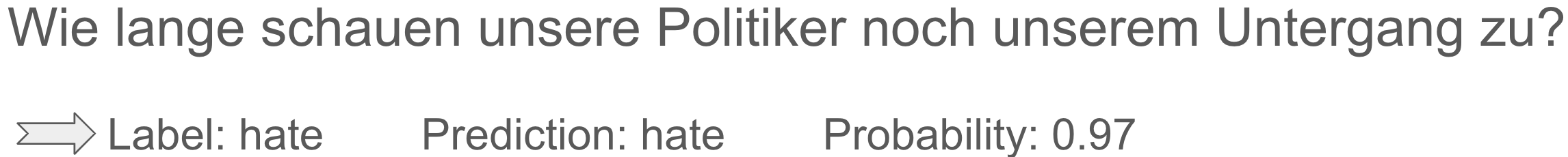 ‹#›
Our Goals for S3:
Define 10 Error Classes
Visualize and analyse each Error Class
Extract the best Error Classes
Based on the impact to F1 score
‹#›
Errudite
Contains Quantitative Analysis
Domain-Specific Languagefor extracting relevant featuresof linguistic data
Visualizes featuresand Error Classes
Preprocessing of test data
GUI is only usable for QA and VQA (confirmed by developer)
Errudite Jupyter solution only offers limited functionality
DSL
Data management
Visualisation
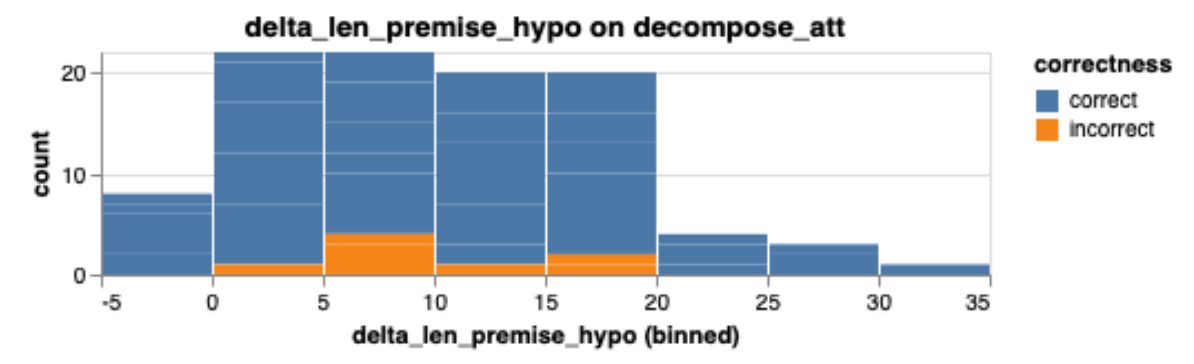 ‹#›
Workflow
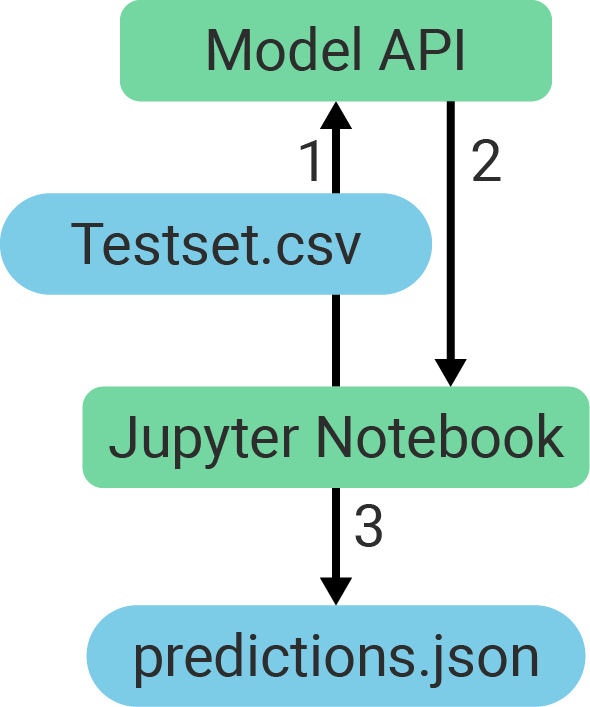 Initial step:
Send Testset to model(670 comments)
API returns predictions
Save predictions as .json file
‹#›
Workflow
Create Error Class:
Import of other data via CSV file
Creation of confusion matrix and diagrams
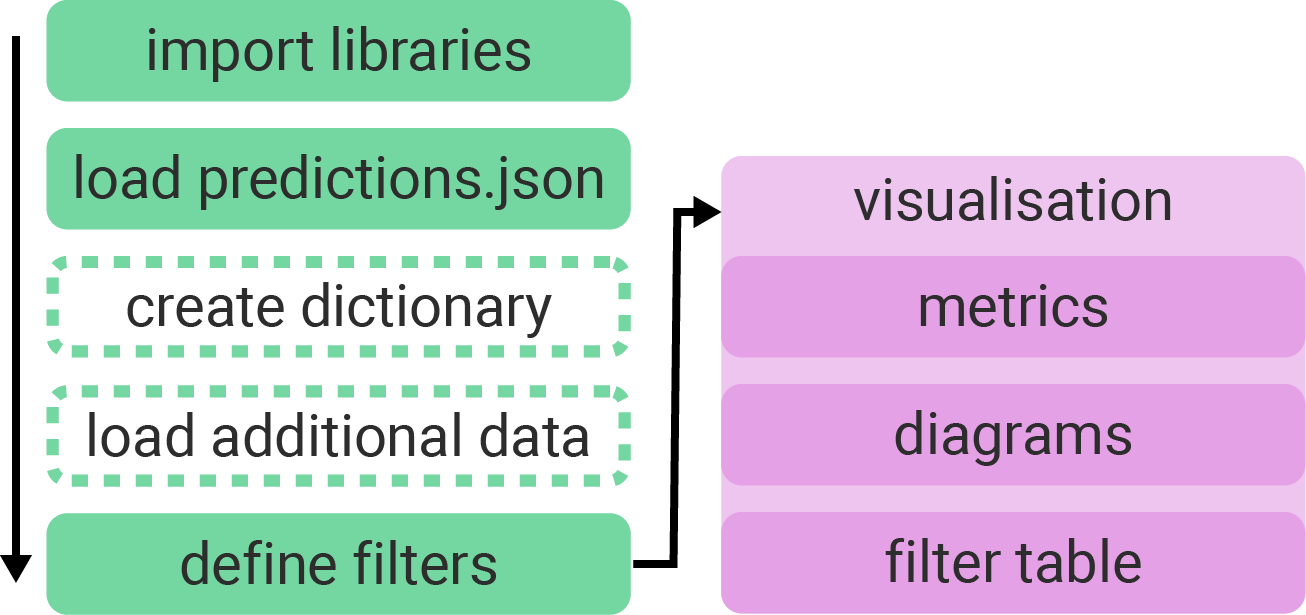 ‹#›
Methodology
Manual analysis
Analysis based on “Machine Learning Yearning” by Andrew Ng (2018)
Hypothesis
Select 100 random samples
Categorize error sources
Repeat 3 times
Also using error classes described in scientific papers
‹#›
Error Classes
‹#›
#1: Rhetorical Questions
Hypothesis:Toxic statements are often hidden within rhetorical questions
Reason:“It is common practice to wrap toxic statements online within rhetorical or suggestive questions as pointed out by Schmidt and Wiegand (2017).” (Challenges for Toxic Comment Classification: An In-Depth Error Analysis”, van Aken et al. 2018)
‹#›
#1: Rhetorical Questions
Example:
‹#›
#1: Rhetorical Questions
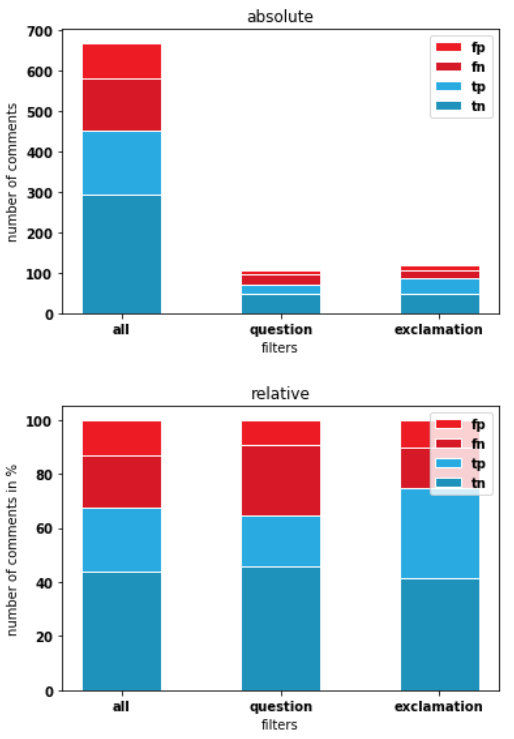 Implementation:- Search sentences for question words and question mark
 Filter:
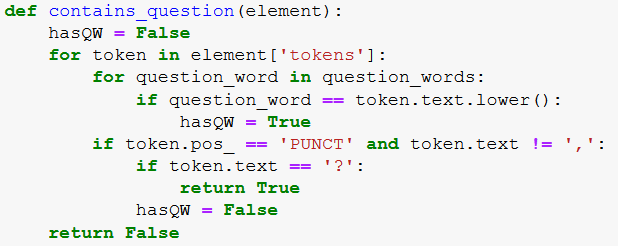 ‹#›
#1: Rhetorical Questions
Metrics: 



Conclusion:Adding more training data containing comments with rhetorical questions, could benefit the model
‹#›
#2: Uppercase Words and Acronyms
Hypothesis:
The model overemphasizes words written in upper case, especially acronyms.
Reason: 
Manual Analysis
‹#›
#2: Uppercase Words
Example:
‹#›
#2: Uppercase Words
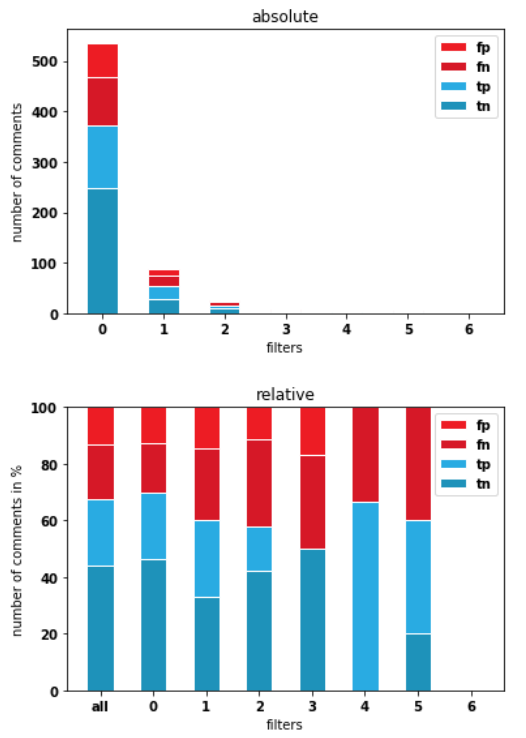 Implementation:- Contains at least one token written completely in uppercase
Code:
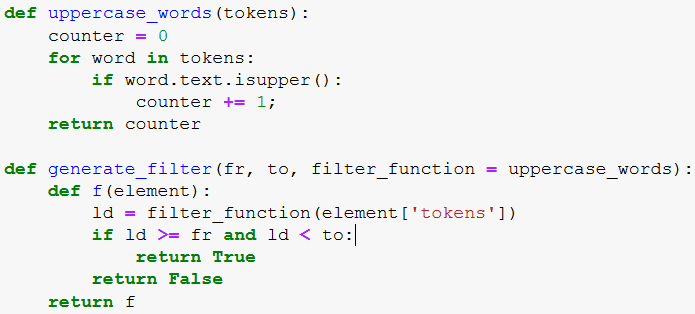 ‹#›
#2: Uppercase Words
Metrics: 


Conclusion:Adding more training data containing comments with multiple words written in uppercase, could benefit the model
‹#›
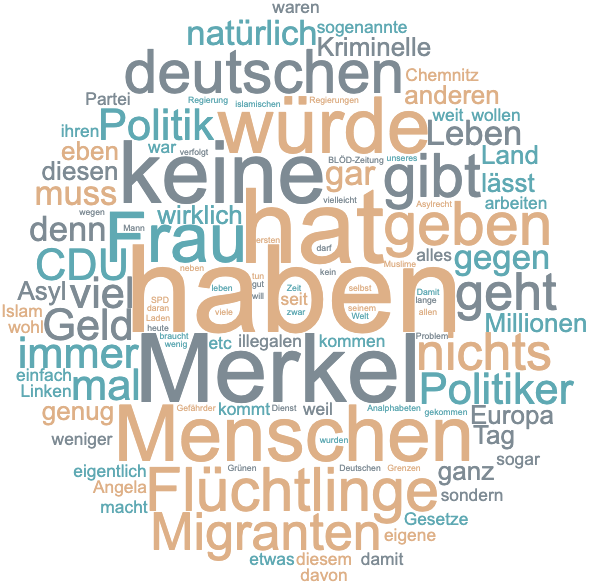 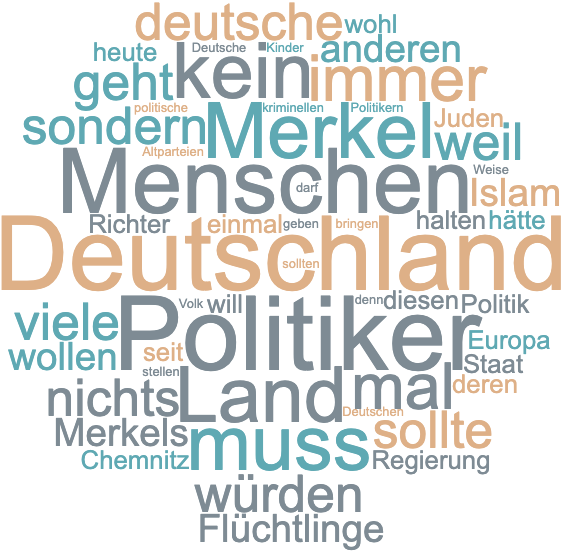 False-Positive
True-Positive
Wordcloud
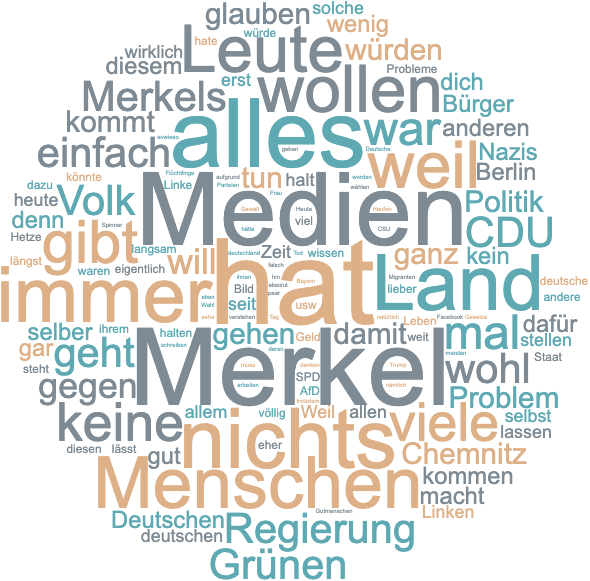 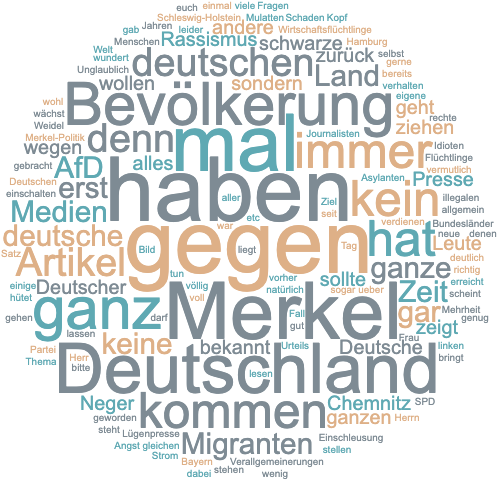 False-Negative
True-Negative
‹#›
#3: Occurrences of Nationalities
Hypothesis: 
The model reacts too sensitive to mentionings of nationalities, since it could be a generalization based on ethnicity
Reason: 
Manual Analysis
‹#›
Error Class #3: Occurrences of Nationalities
Example:
‹#›
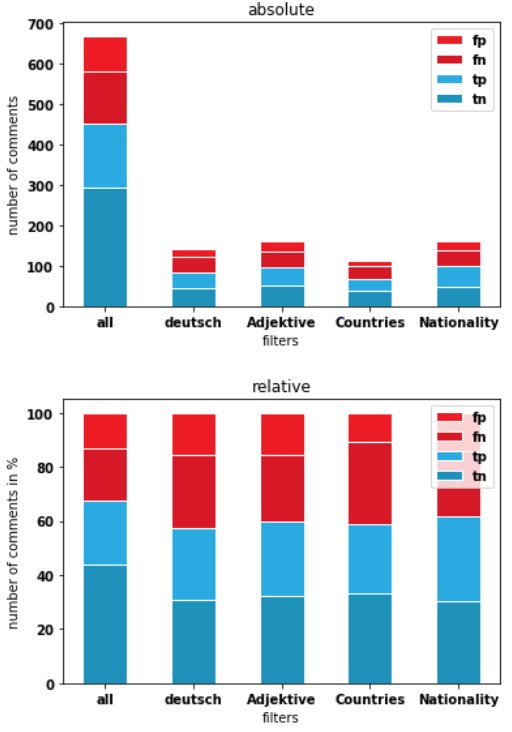 #3: Occurrences of Nationalities
Implementation:- Contains lowercase substring based on list of nationalities (about 199 * 4 words)
Filter:
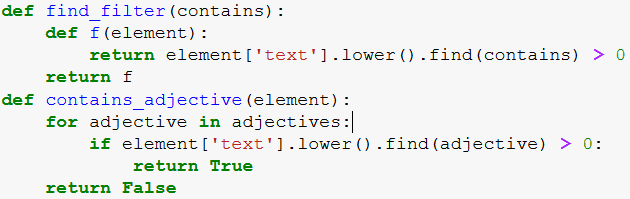 ‹#›
#3: Occurrences of Nationalities
Metrics: 



Conclusion:Adding more training data containing comments with references to nationailites, could benefit the model
‹#›
Additional Error Classes
Textlength
Hypothesis: “The meaning of a comment with less than 5 words are harder to understand, compared to longer comments”
Example: “völlig Weltfremd sind die Verantwortlichen” (false-positive)
Metrics: F1: 0.67(0.00), TP: 1 TN: 2 FP: 1 FN: 0
Negation
Hypothesis: “The use of negations can make it harder to understand the meaning of comment for the model”
Example: “Alle anderen waren und sind keine Flüchtlinge, denn sie wurden weder verfolgt noch kommen sie aus Kriegsgebieten. <...>” (false-positive)
Metrics: F1: 0.59(0.00), TP: 84 TN: 135 FP: 40 FN: 76
‹#›
Additional Error Classes
Animals as Insults
Hypothesis: “The model has problems recognizing if an animal references is meant dehumanizing” 
Example: “CH HABE MIT GENÜGEND DIESER AFFEN GESPROCHEN UND BITTERE ERFAHRUNGEN GEMACHT <...>” (false-negative)
Metrics: F1: 0.67(0.02), TP: 11 TN: 8 FP: 3 FN: 8
Readability
Hypothesis: “The meaning of comments with an “Automated Readability Index” higher than 8 are harder to understand for the model”
Example: “Herzlich Willkommen asozialer Abschaum und primitiver Bodensatz der moslemischen Dritten Welt!” (Index: 19.6; false-positive)
Metrics: F1: 0.57(0.02), TP: 105 TN: 183 FP: 60 FN: 95
‹#›
Additional Error Classes
Misspelled Words
Hypothesis: “The meaning of comments containing multiple misspelled words are harder to understand”
Example: “Schon viele Artikel ueber fluechtlinge gelesen und so manches mal wusste ich nicht ob ich lachen oder weinen sollte abe r dieser Artikel uebertrifft alles <...>” (false-negative)
Metrics: F1: 0.61(0.11), TP: 44 TN: 48 FP: 16 FN: 40
Multi-Word-Phrases
Hypothesis: “Using multiple words together can drastically change the meaning of the individual words, which makes it harder to understand the overall meaning”
Example: “Das CDU-SPD-Regime in Dresden verschwindet wie ein Furz im Wind.” (false-negative)
Metrics: F1: 0.49(0.08), TP: 20 TN: 48 FP: 18 FN: 23
‹#›
Additional Error Classes
Separately Standing Profanity
Hypothesis: “Because the profane word is separated from the rest of the sentence, the model has problems to infer if it is an insult or an alone standing profane word.”
Example: “Ja ja der Osten, sind schon sehr von sich überzeugt  ,die  analritter.” (false-negative)
Metrics: F1: 0.61(0.02), TP: 6 TN: 12 FP: 1 FN: 6
‹#›
Overall Conclusion
Errudite too specialized for QA and VQA
Identified 3 best error classes which delivered significant results
F1 score improved in range of 8% and 13% 
Can also be applied to improve other model’s predictions probabilities
Further ways of improving metrics:
Change / add input data(e.g. with preprocessing)
Change type of model(e.g. fasttext => cnn)
Change usage of model(e.g. number of epochs)
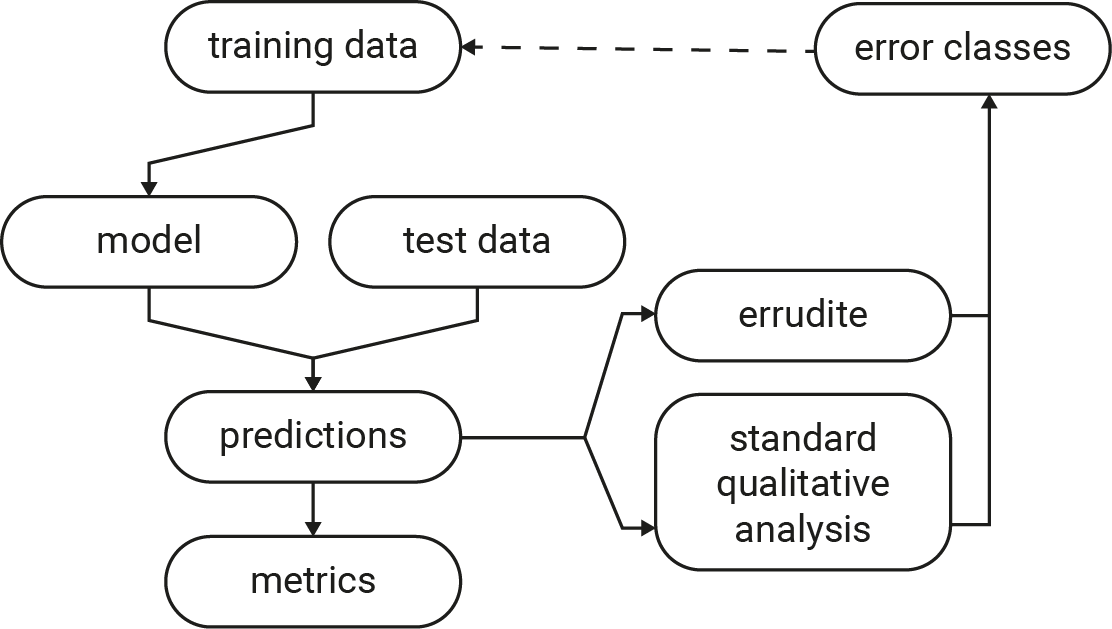 ‹#›
Evaluation
‹#›
Thank you for your attention!
‹#›
*Addinitional Error Classes Reasons
Animal as Insult Reason: Manual Analysis

Readability Reason: "There are actually many cases where abusive language, or even more specifically hate speech, is quite fluent and grammatical." (Abusive Language Detection in Online User Content, Nobata et al. 2016)

Negation Reason: “Negation is often found in false positives such as ‘I honestly hate the term ‘feminazi’ so much. Stop it’. Further, expression of Stereotypical views such as in ‘... these same girls ... didn’t cook that well and aren’t very nice’ is also common in false negative sexism tweets. These are difficult to capture because they require understanding of the implications of the language.” (Detecting Hate Speech on Twitter Using a Convolution-GRU Based Deep Neural Network, Zhang et al. 2018)

Text Length Reason: “We can see that our model is confused in understanding the meaning of short sentences of less than five words. It is hard for our model to understand the context of short sentences, since these are few words that does not contain abusive words.“ (Detecting context abusiveness using hierarchical deep learning, Lee et al. 2019)
‹#›
*Addinitional Error Classes Reasons
Misspelled Words Reason: “Because online comments often do not basically follow formal language conventions, there are many unstructured, informal and often misspelled and abbreviations. These make the abusive detection very difficult.“ (Detecting context abusiveness using hierarchical deep learning, Lee et al. 2019)

Multiword Phrases Reason: “We see many occurrences of multi-word phrases in both datasets. Our algorithms can detect their toxicity only if they can recognize multiple words as a single (typical) hateful phrase.” (Challenges for Toxic Comment Classification: An In-Depth Error Analysis, van Aken et al. 2018)

Separately standing profanity Reason: “The profane word stands separately at the end or right after a sentence” (Detecting Online Harassment in Social Networks, Brettschneider et al. 2019)
‹#›